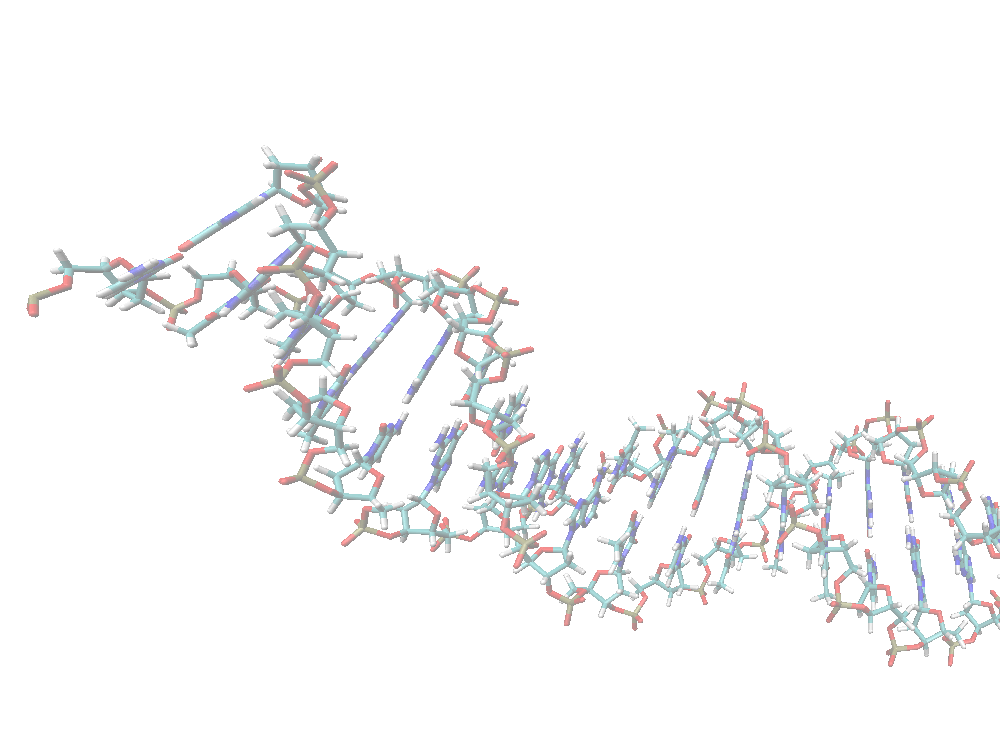 PROTEİNLER
Proteinler bütün canlı varlıkların en önemli ve hücrelerinde en bol bulunan organik bileşiklerdir. 

Biyolojik fonksiyonları;
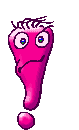 Enzimatik katalizleme
Taşıma ve depolama
Mekanik hareket
Mekanik destek
Koruma
Sinir uyarılarının üretimi ve iletimi
Hormonlar
Büyüme ve farklılaşmanın kontrolü
AMİNO ASİTLER
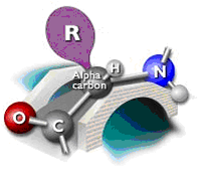 Basit proteinler asit, baz veya enzimler tarafından hidroliz edildikleri zaman yapı taşları olan amino asitlere parçalanır.

Alfa amino asitler alfa karbon ataomuna bir amino grubu (-NH2), bir karboksil grubu (-COOH), bir hidrojen atomu (H) ve bir yan grubun bağlanmasıyla oluşan bileşiklerdir.
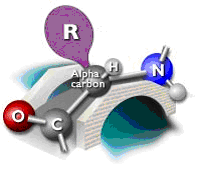 Protein yapıtaşı olarak bugüne kadar 20 adet amino asidinin varlığı saptanmıştır. 

Bu amino asitlerden en basiti GLİSİN dir.
R grubu yerinde H atomu  vardır. 
Bu yüzden α-karbon atomu asimetrik değildir.
ALANİN,yan grup olarak metil içerir.
Hidrokarbon yapısında yan gruplara sahip diğer amino asitler;
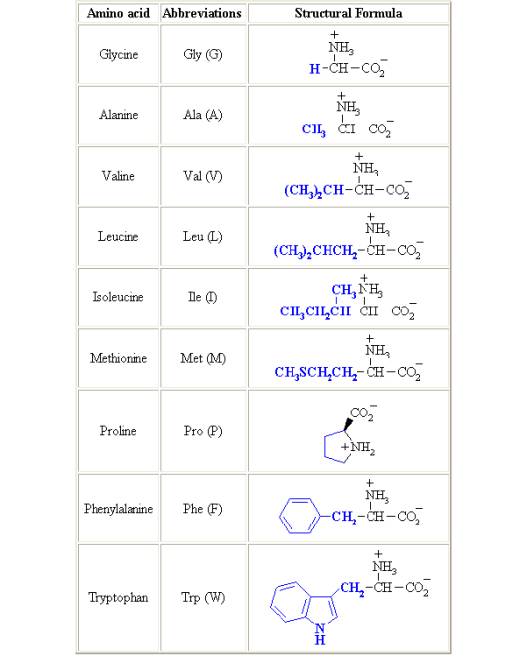 Valin
Lösin
İzolösin
prolin
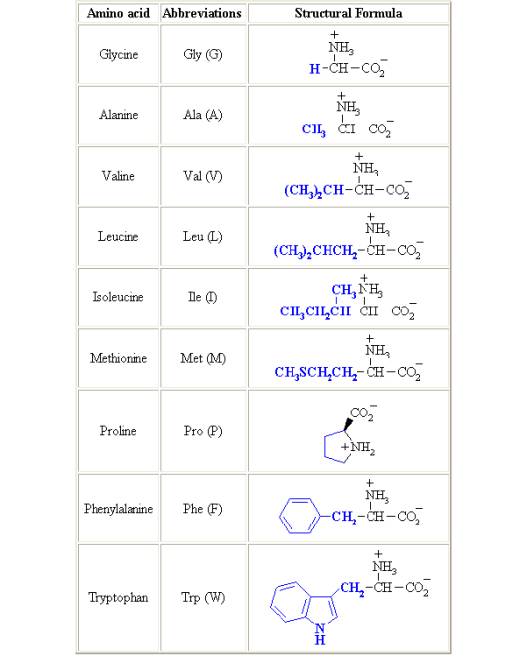 Diğer amino asitlerdeki amino grubu yerine sekonder amino grubu taşıdığından imino asittir.
Prolin
R grubu hem α-karbonuna hem de amino grubuna bağlanarak halkalı (siklik ) yapı oluşturur
alifatik hidroksil grubu içerir
Serin 
Treonin
R grubu aromatik benzen halkası içeren amino asitler;
Fenilalanin
Tirozin
Triptofan
Yan gruplarında birer kükürt ataomu taşına amino asitler;
SİSTEİN
METİYONİN
protein yapısında disülfit çapraz kovalent bağları oluşturur.
SİSTEİN
yapısında tiyoeter grubu bulundurur ve protein senteziyle metilasyon reaksiyonlarında önemli rolleri vardır.
METİYONİN
Fizyolojik pH da yüksüzdür. Bunlardan yalnızca tirozin ve sisteinin R grupları fizyolojik pH dışında iyonlaşabilir.
Glisin, alanin, valin, lösin, izolösin, prolin, serin treonin, fenilalanin, tirozin, triptofan, sistein, metiyonin
Amino asitler yapılarındaki R gruplarının tiplerine bağlı olarak genellikle 4 grup altında toplanmaktadır.
Bu 20 amino aiste ilave olarak bazı özelleşmiş proteinlerin hidrolizlenmesiyle farklı bir takım amino asitler elde edilmiştir. Ör;

4-hidroksiprolin;
Fibroz kollagen proteininde ve bazı bitki proteinlerinde bol miktarda bulunur.
Prolinin bir türevidir
lisinin 5-hidroksi türevidir. Kollagen hidrolizatlarında bulunur
Hidroksilisin
Desmozin ve izodesmozin  amino asitleri fibroz bir protein olan ve iki yönlü gerilme kabiliyetine sahip elastinde görülmüştür. 

Bunlar 4 lisinin biraraya gelerek oluşturduğu ve elastinin fonksiyonlarına uygun olarak dört peptid zincirinin birleşme noktası olabilecek şekle sahip bileşiklerdir.
Proteinlerin yapısında yer alan amino asitler
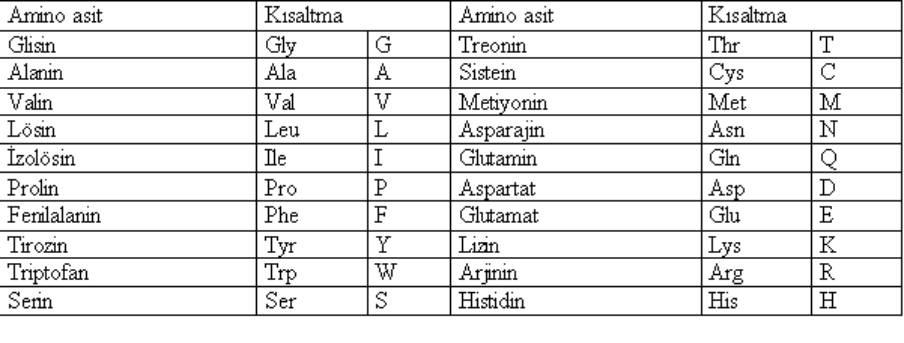 Farklı hücre ve dokularda serbest veya birleşmiş olarak bulunan 150 den fazla çeşitte amino asite rastlanmıştır.  Çoğu α- amino asidi olmasına rağmen β-, γ- ve δ- amino asitler de bilinmektedir.
AMİNO ASİTLERİN ASİT-BAZ ÖZELLİKLERİ
Farklı amino asitleri ayırabilmek ve miktarını belirleyebilmek için proteinlerin amino asit bileşimlerini belirlemek gerekir.
Bir tek amino grubuna ve bir tek karboksil grubuna  sahip standart amino asitler, nötral sulu çözeltilerden zwitterion olarak bilinen, tam olarak iyonlaşmış şekillerde kristalize edilebilirler
Bir standart amino asit, kendisi için karakteristik olan izoelektrik nokta   değerine eşit pH ortamında net elektrik yükü taşımaz; izoelektrik nokta değerinden yüksek pH ortamında bazik anyon şeklinde; izoelektrik nokta değerinden düşük pH ortamında asit katyon şeklinde bulunur
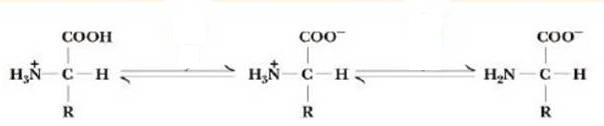 OH-
OH-
H+
H+
Anyon 
Yüksek pH
(pH>10)
Katyon
Düşük pH
(pH<3)
Zwitter iyon
Nötral pH civarı
Bir aminoasit R grubu üzerindeki iyonlaşabilir kısımları göz önüne alınmadan, iki proton yüklenebilir ve bunları 2 eşdeğer bazla titre edildiği zaman verebilir. 

Bu tip bileşiklere poliprotik (çok protonlu) bileşikler denir.
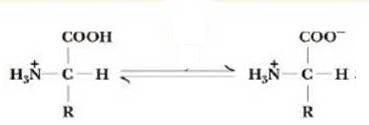 + H+
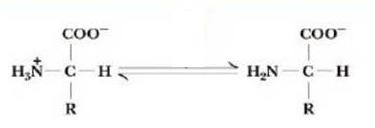 + H+
Artan pH’ya göre bir amino asit için protonlarına ayrışma denge reaksiyonu
İyonize olabilen bir yan zincir içermeyen bir amino asit titre edilirse iki adet pKa değeri gözlenir. Birinci değer (pKa1) -karboksil grubuna, ikinci değer (pKa2) -amino grubuna aittir.
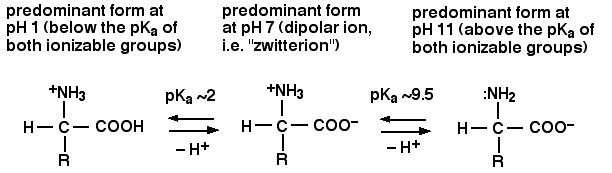 Amino asitler, hem karboksil grubu hem amino grubunun proton vermek üzere iyonlaşması nedeniyle, karakteristik titrasyon eğrileri verirler.
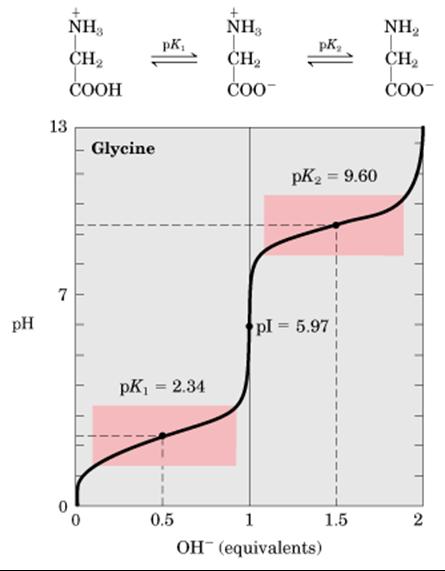 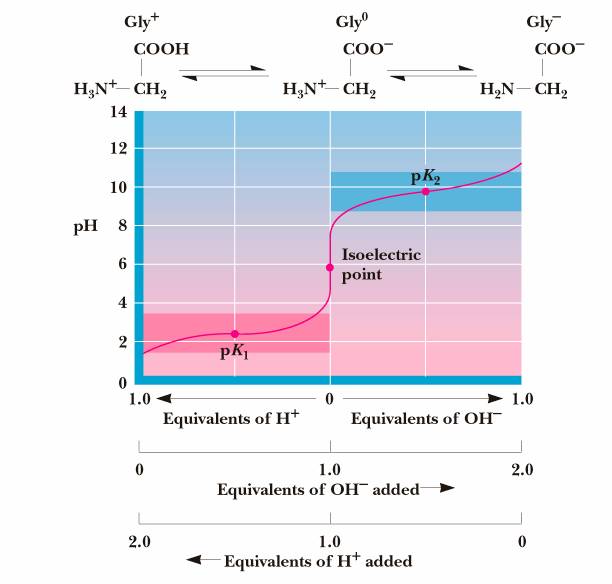 Çözeltideki bir amino asit molekülü üzerinde net yükün sıfır olduğu pH değeri, izoelektrik nokta (pI) olarak adlandırılır.
pI  (pKa1 + pKa2)/2
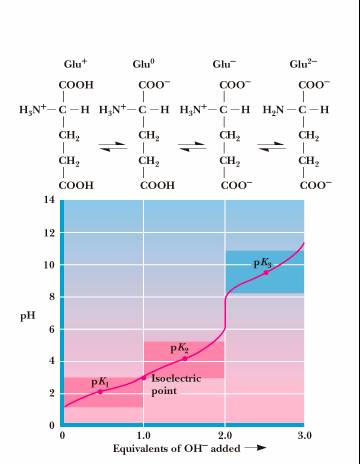 İyonize olabilen R gruplu amino asitlerin titrasyon eğrileri daha komplekstir.
Bazı amino asitlerin iyonlaşabilir gruplarının pK değerleri (25 °C’de)
AMİNO ASİTLERİN IŞIK ABSORBSİYONU
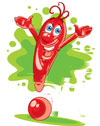 Amino asitlerin hiçbirisi görünür bölgede ışığı absorblamazlar

Yalnız üç tanesi (tirozin, triptofan  ve fenilalanin) önemli miktarda ultraviyole ışığı soğurur
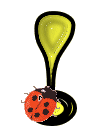 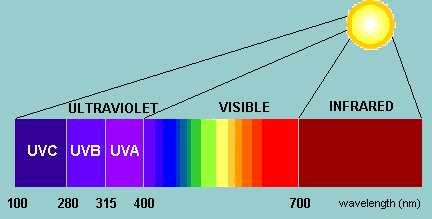 Protein moleküllerinin birçoğuyaklaşık sabit oranda tirozin içerdiğinden, 280 nm deki ışık absorbsiyonunun spektrofotometrik ölçümü sonucunda çözeltideki protein miktarı hassas olarak tayin edilebilir.

Bütün aminoasitler 220nm den daha düşük dalga boylarında absorbsiyon verirler